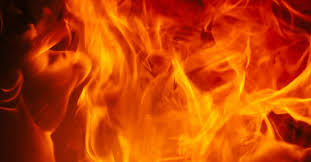 Why do we believe in hell?
Daniel 12:2
And many of those who sleep in the dust of the earth shall awake, Some to everlasting life, Some to shame and everlasting contempt.
Horrors of hell
Thinking about hell, eternal punishment, makes us want to doubt.

But there are some compelling reasons to believe in hell as real.
1. Christ preached about hell
More than any other person in the Bible, Christ taught about hell.
Gehenna, the Greek word, means eternal fire or eternal flame.
It comes from the valley of Hinnom where human sacrifices were offered.
When the Jews returned from captivity, it became the garbage dump with continual burning and constant smoke.
1- Christ preached about hell
Gehenna is used 12 times in the New Testament.
11 of them were spoken by Jesus.
10 of the 11 times Jesus used this word was in a public setting.
Jesus was a “hell fire” preacher
1 - Christ preached about hell
Jesus warned his followers more than a half-dozen times about the dangers of hell.
He reminded them of the story of the Rich Man and Lazarus.
He described the eternal torment of hell. 
where 'THEIR WORM DOES NOT DIE AND THE FIRE IS NOT QUENCHED.'  (Mark 9:44)
2 – the concept of choice
Without hell – there is no choice.
Without hell – all (good and bad, righteous and wicked) have the same eternity.
Without choice – heaven would be hell.
The righteous would inherit a counterfeit heaven.
2 – the concept of choice
The alternative would be worse.
For the wicked – they will be forced, against their will to worship and praise God.
For the righteous – their faithful service to God would stripped from them.
3 - Common sense
Common sense about justice requires a hell.
Without hell, the wrongs of Hitler will never be righted. 
David knew that the wicked might prosper for now, but justice would prevail.
Is annihilation biblical?
Some hold the view that the punishment of hell is annihilation.
Annihilation means the wicked will cease to exist.
Some think hell will last for 5 seconds, then the wicked will be totally destroyed and cease to exist.
Revelation 14:9-11
Then a third angel followed them, saying with a loud voice, "If anyone worships the beast and his image, and receives his mark on his forehead or on his hand,  10 he himself shall also drink of the wine of the wrath of God, which is poured out full strength into the cup of His indignation. He shall be tormented with fire and brimstone in the presence of the holy angels and in the presence of the Lamb.  11 And the smoke of their torment ascends forever and ever; and they have no rest day or night, who worship the beast and his image, and whoever receives the mark of his name."
1 – common sense
God’s love and justice does not arbitrarily annihilate part of His creation.
God created ALL men. 
He gave us the freedom to choose to obey God or rebel against Him.
It would be wrong to give man a choice then annihilate him for his choice.
2 – nonexistence is not any better
Nonexistence is not an improvement
Something is better than nothing
God is perfectly Just.
Each person who spurns God will suffer what they deserve.
3 – we are in the image of god
All men were made in the image of God – See Genesis 1:27
For God to eliminate them would be violence to His nature.
The alternative to annihilation is quarantine.
Why do we believe in hell?
It is what the OT and NT teach.
It is what Jesus taught.
It is consistent with the justice of God.